タイトルスライド
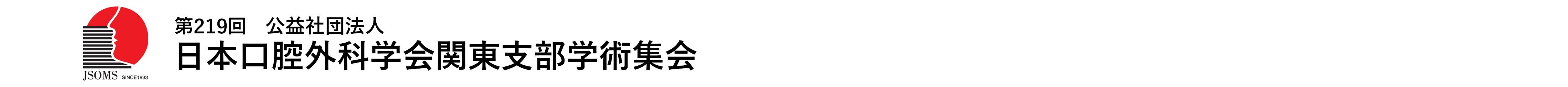 利益相反の対象がない場合
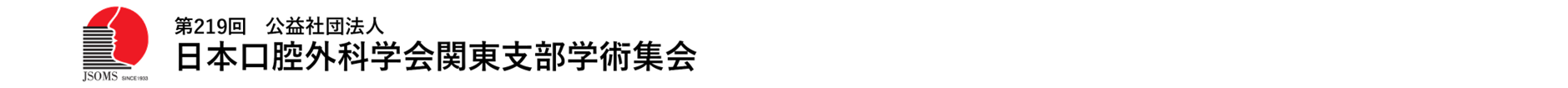 第219回（公社）日本口腔外科学会関東支部学術集会
利益相反（COI）開示
2025年5月XX日

筆頭発表者 氏名：●●　●●

本演題に関して発表者の開示すべき利益相反状態はありません。
利益相反の対象がある場合の記入例：該当事項の詳細は様式1 : 講演・口演・ポスター発表に関わる利益相反(COI)自己申告書参考
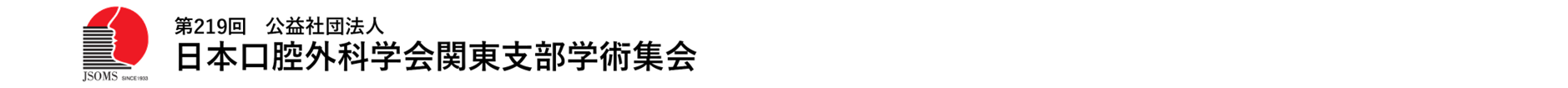 第219回（公社）日本口腔外科学会関東支部学術集会 利益相反（COI）開示
2025年5月XX日

筆頭発表者 氏名：●●　●●

本演題に関して、発表者の開示すべき利益相反状態は下記の通りです。
記入例
・該当者氏名：●●　●●
・該当事項：金額（企業・組織や団体名）
１．報　酬………………………………………140万円（■■製薬株式会社）
４．日当（講演料など）………………………  80万円（▼▼医療機器株式会社）
７．奨学（奨励）寄附金など…………………250万円（株式会社○○）
以上
↓不要な項目は削除して使用してください。
利益相反の対象がある場合：該当事項の詳細は様式1 : 講演・口演・ポスター発表に関わる利益相反(COI)自己申告書参考
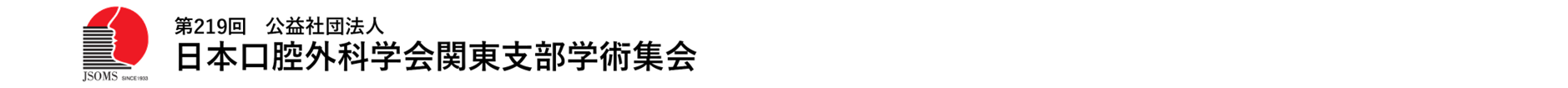 第219回（公社）日本口腔外科学会関東支部学術集会 利益相反（COI）開示
2025年5月XX日

筆頭発表者 氏名：●●　●●

本演題に関して、発表者の開示すべき利益相反状態は下記の通りです。
・該当者氏名：●●　●●
・該当事項：金額（企業・組織や団体名）
１．報　酬………………………………………
２．株式などによる利益………………………
３．特許権使用料………………………………
４．日当（講演料など）………………………
５．原稿料………………………………………
６．研究費………………………………………
７．奨学（奨励）寄附金など…………………
８．企業・組織や団体が提供する寄附講座…
９．旅費、贈答品などの受領…………………
以上